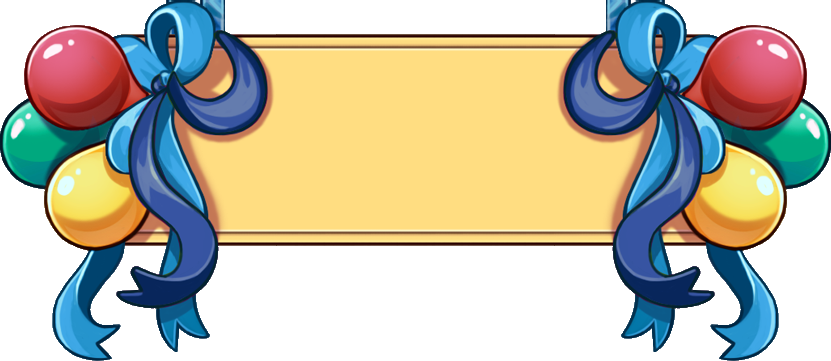 UNIT 11. WHAT’S THE MATTER 
WITH YOU?
LESSON 1
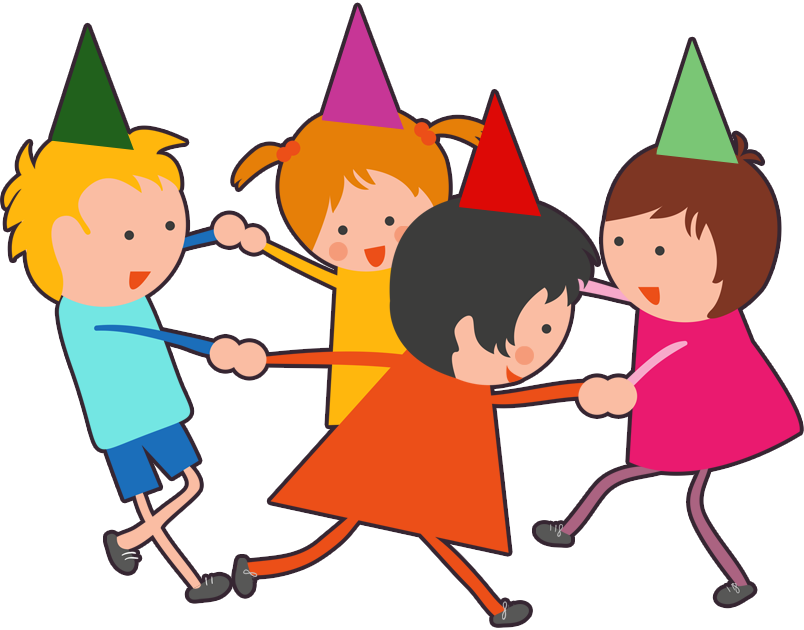 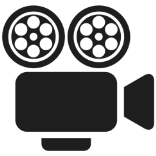 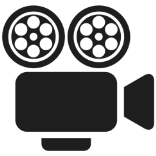 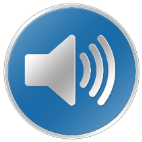 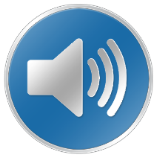 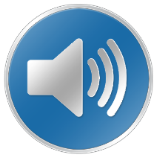 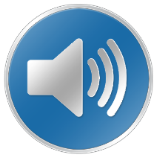 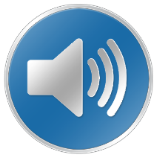 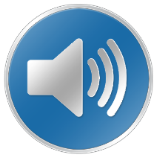 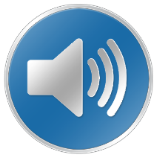 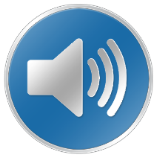 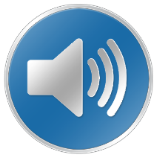 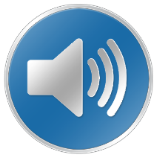 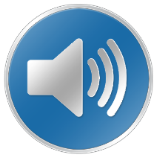 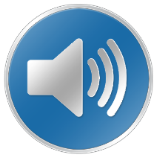 1. Vocabulary
- a fever
- a toothache
- an earache
- a sore throat
- a stomach ache
2. Model sentence
What’s the matter with you?
I have a toothache.
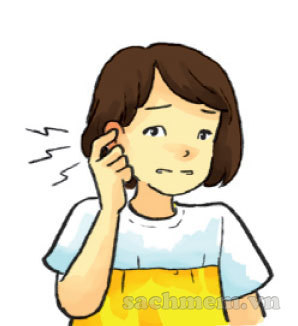 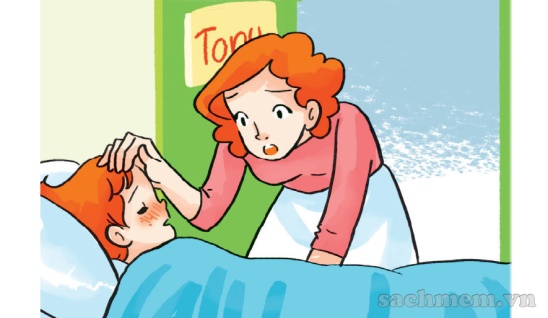 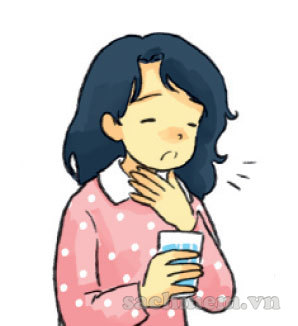 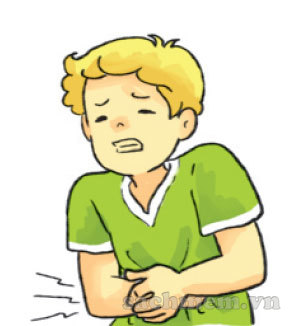 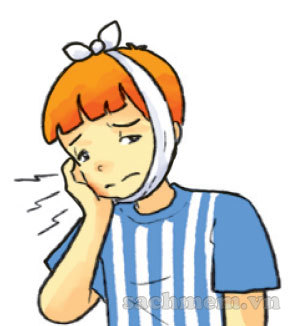 What’s the matter with you?
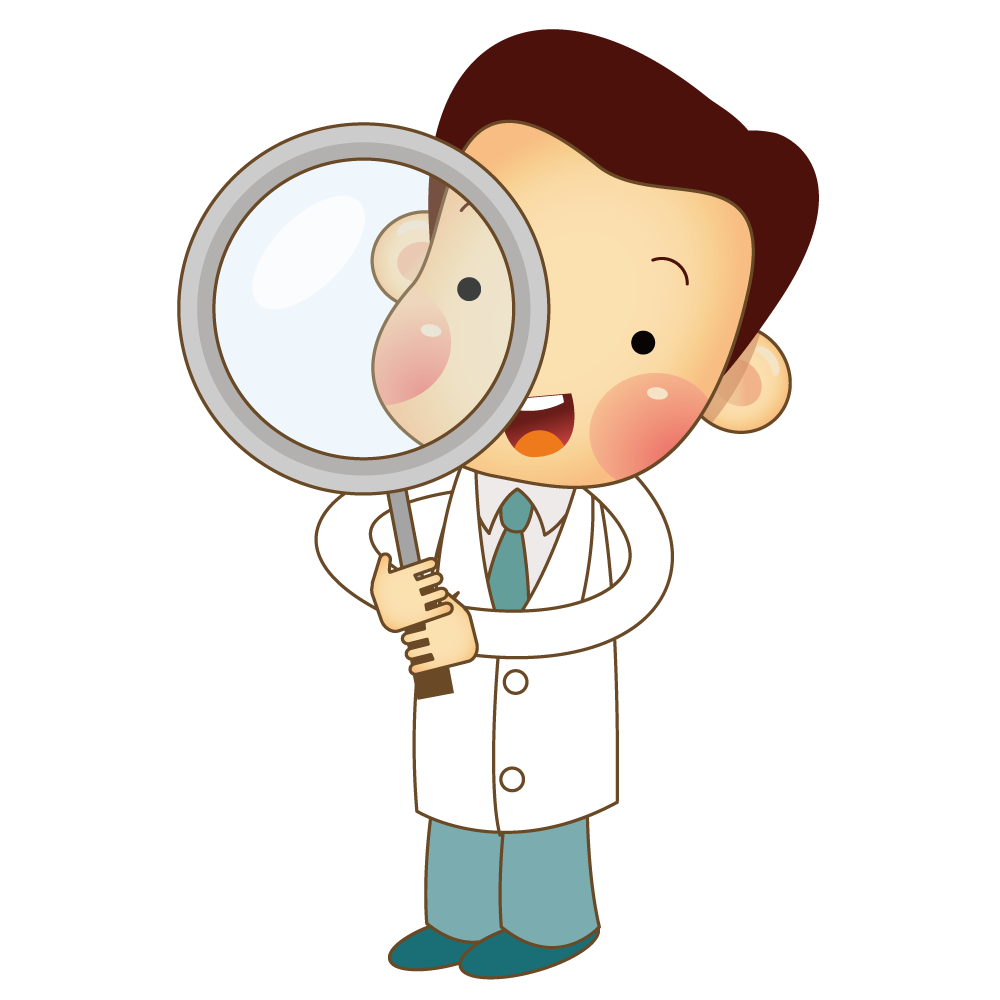 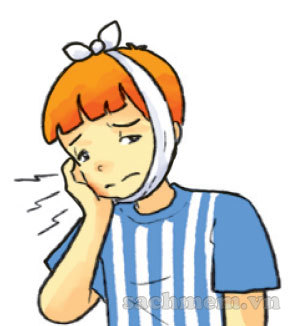 I have
a toothache.
What’s the matter with you?
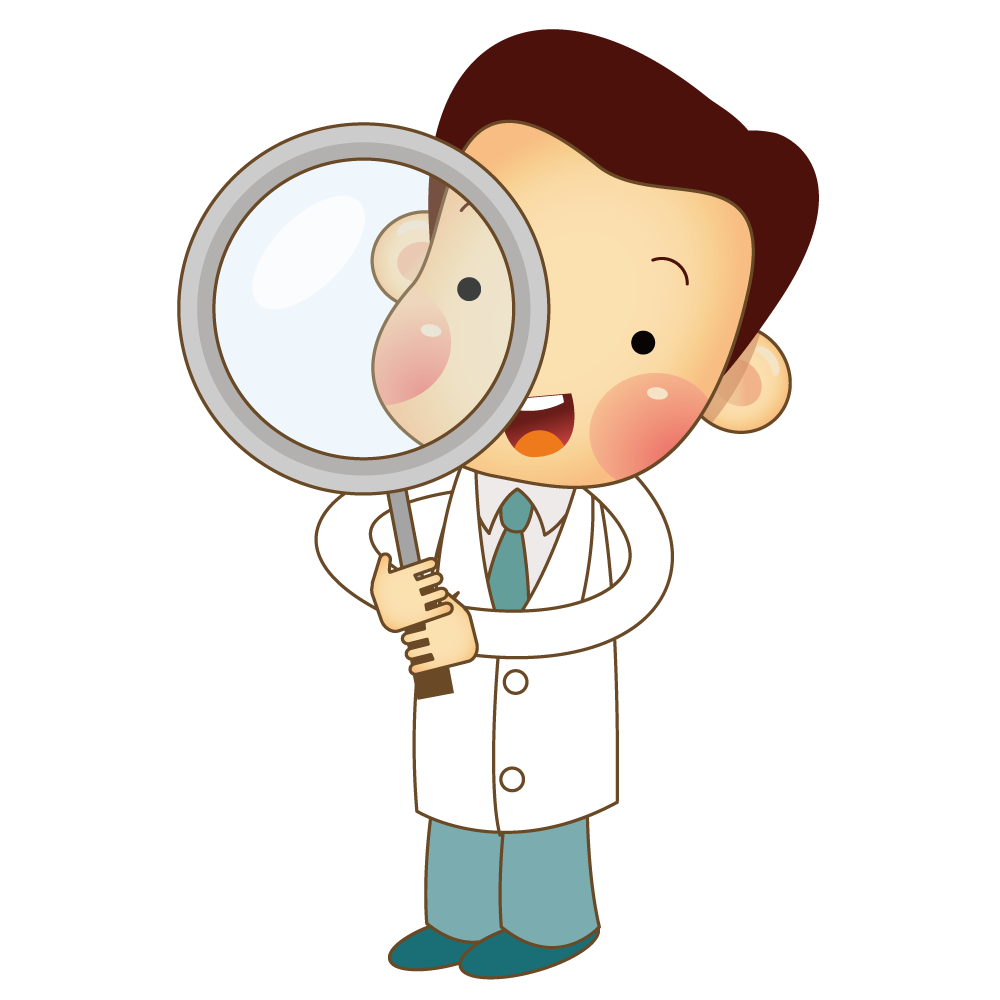 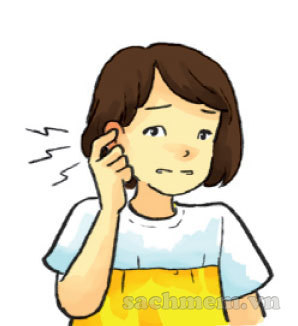 I have
an earache.
What’s the matter with you?
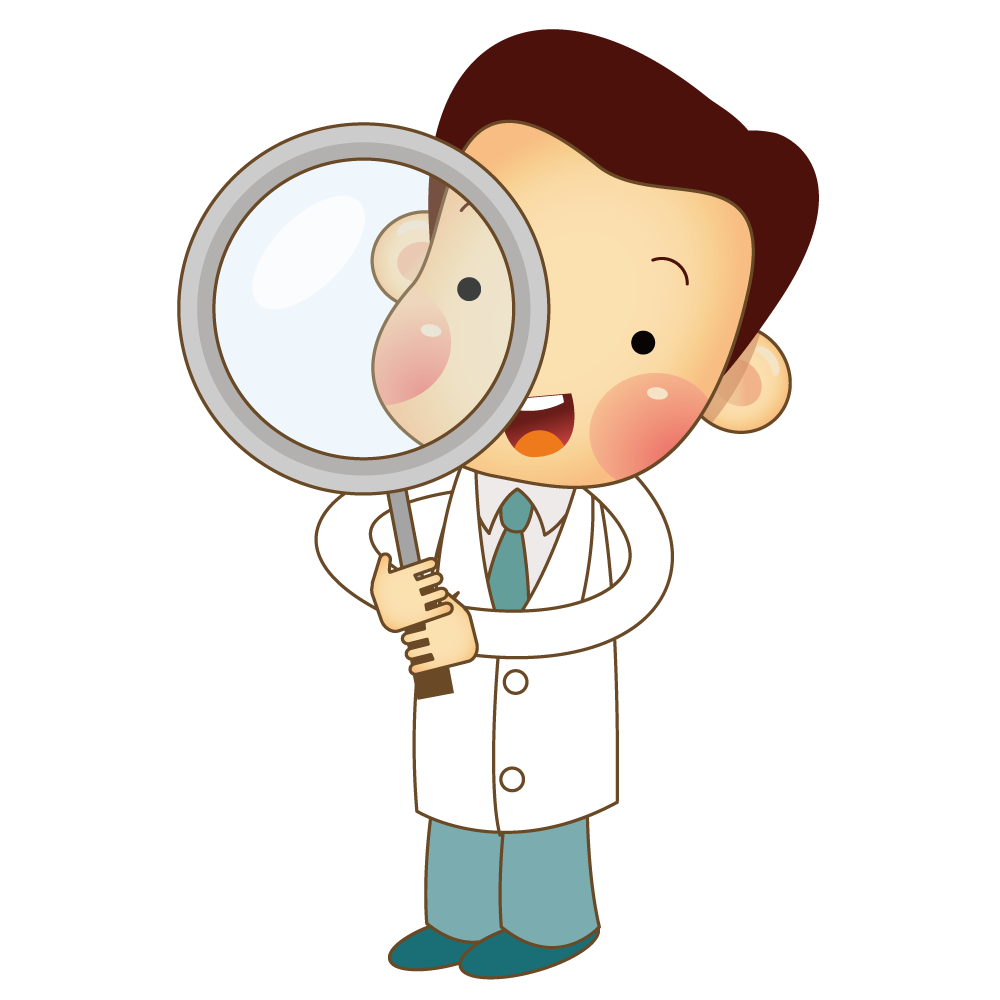 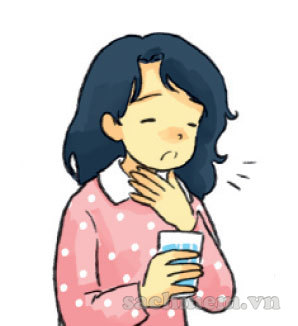 I have
a sore throat.
What’s the matter with you?
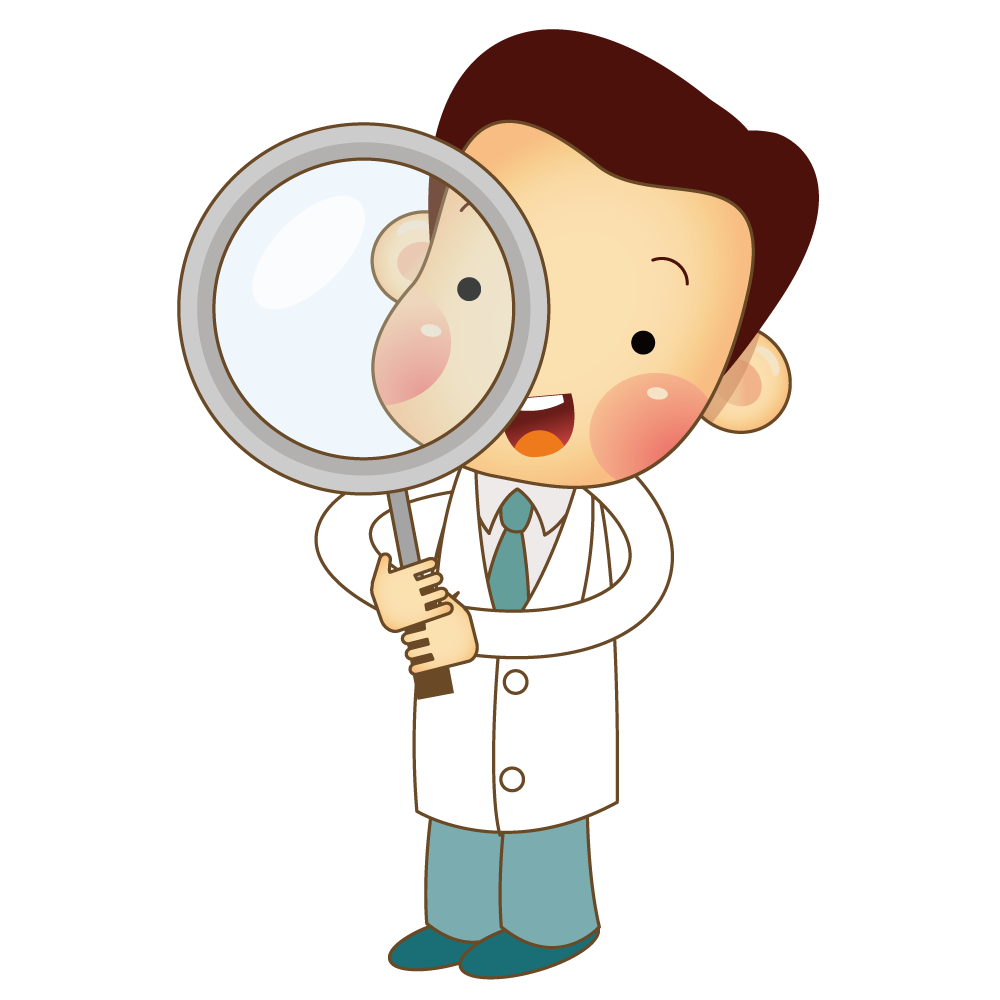 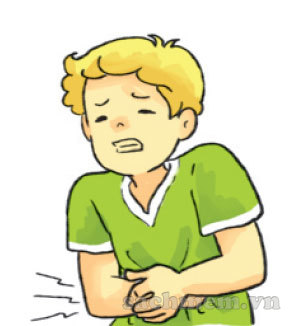 I have
a stomach ache.
Listen and TICK
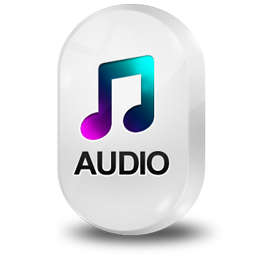 headeach
sore throat
toothache
stomach
ache
Nam
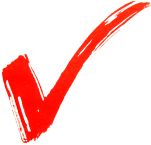 Peter
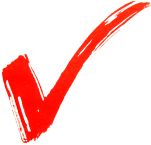 Linda
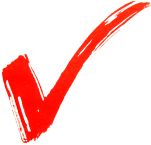 Tony
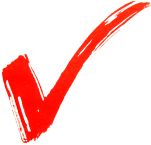 READ AND COMPLETE
earache
sore throat
stomach ache
fever
toothache
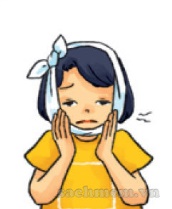 She has a pain in her tooth. She has a
toothache
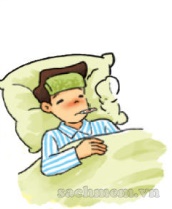 Nam has a high temperature. He has a
fever
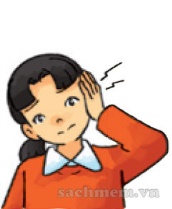 Mai has a pain in her ear. She has an
earache
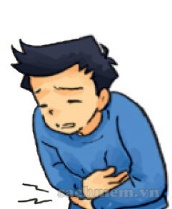 Quan has a pain in his stomach. 
He has a
stomach ache
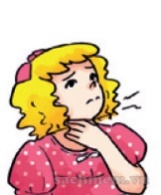 Linda has a pain in her throat.
She has a
sore throat
LET’S SING
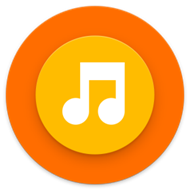 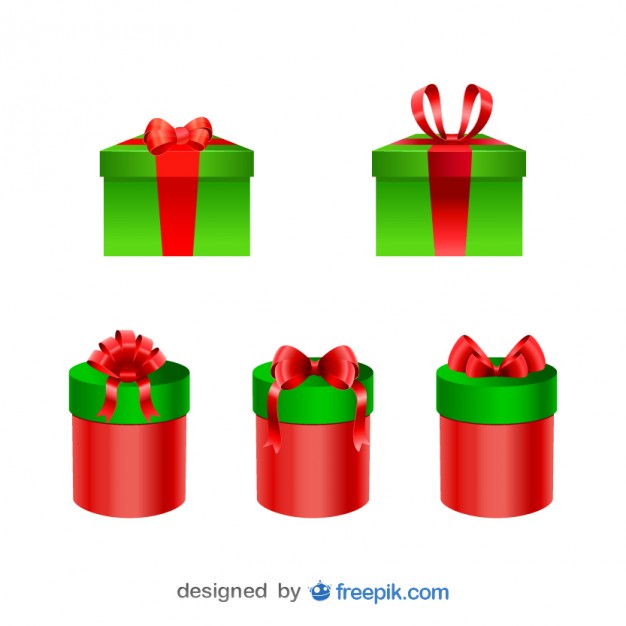 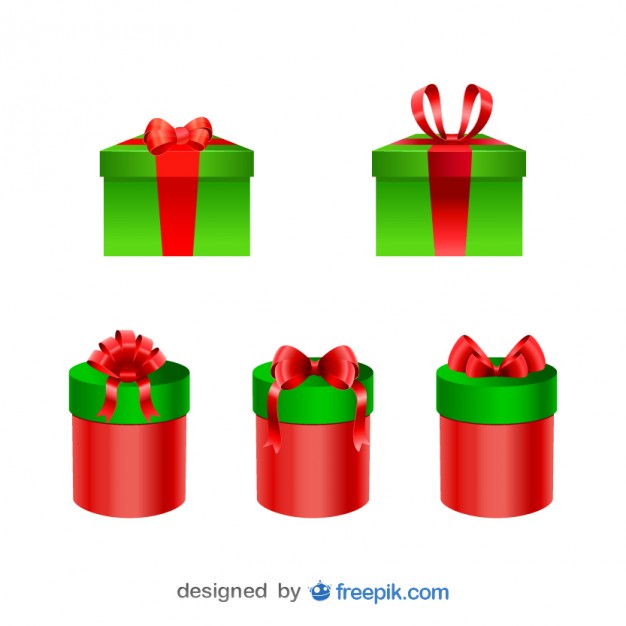 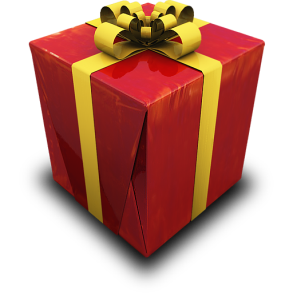 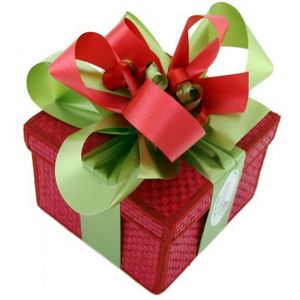 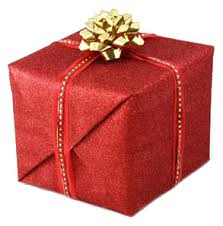 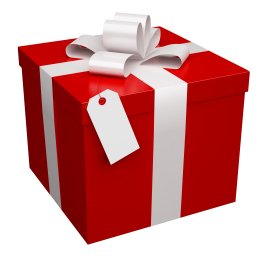 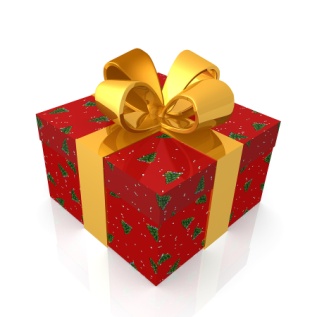 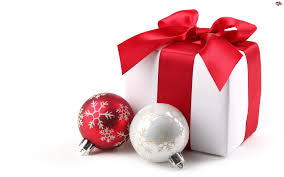 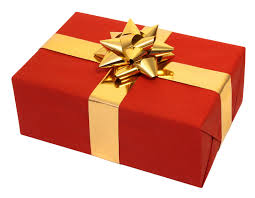 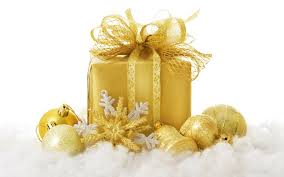 MAGIC GIFT BOX
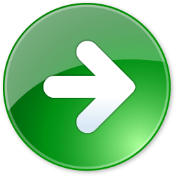 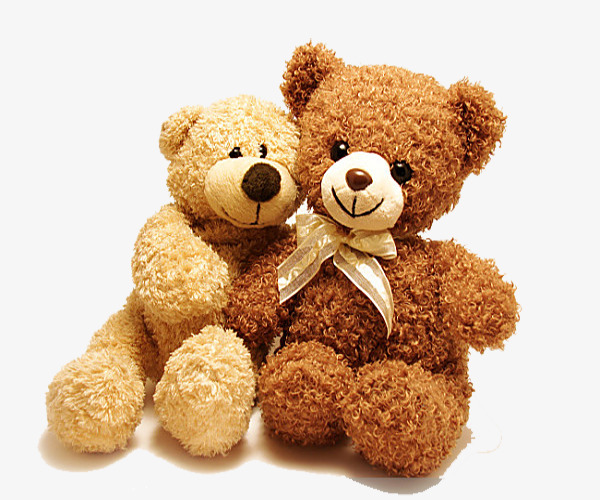 an earache
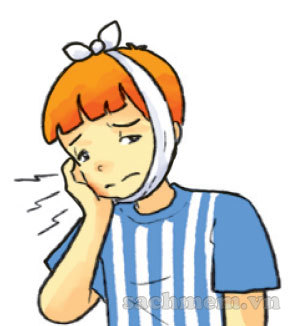 a toothache
a stomach ache
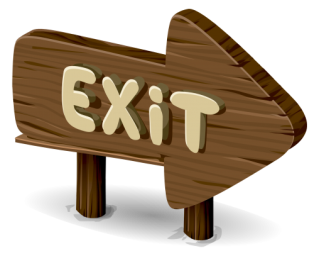 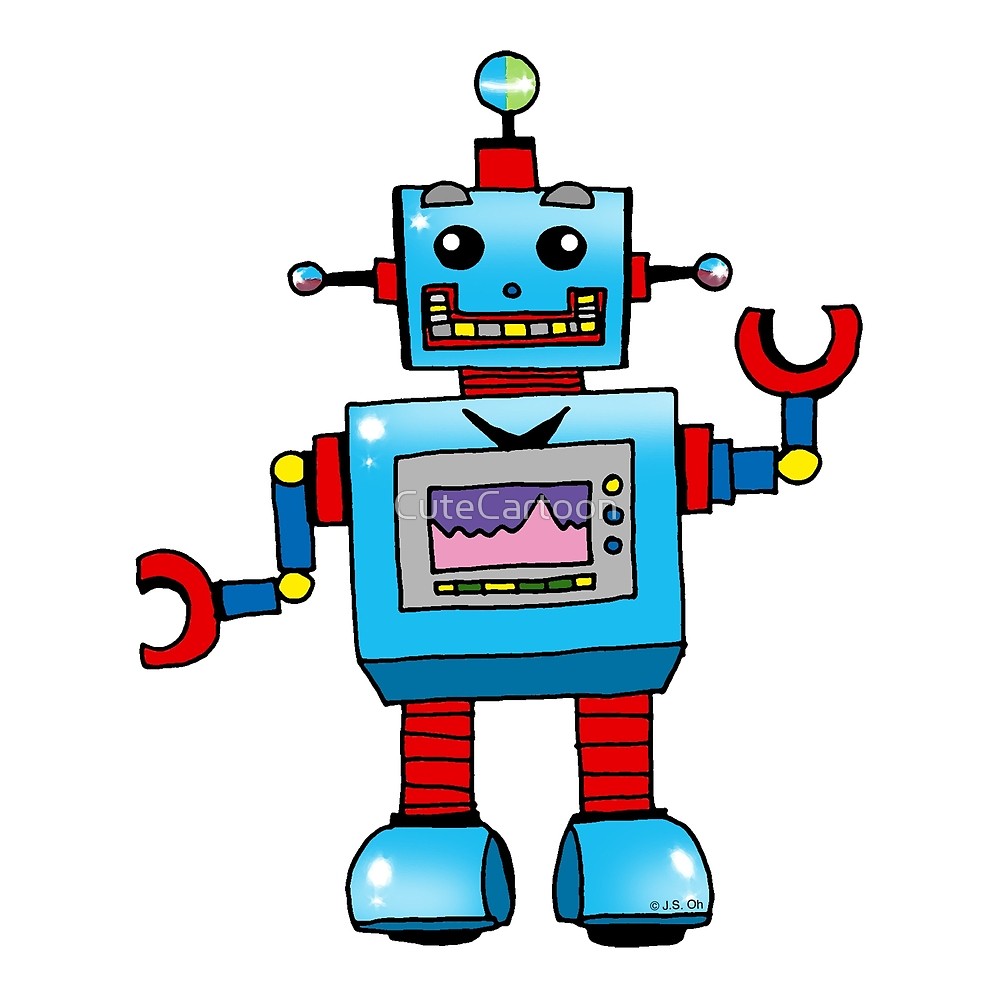 an earache
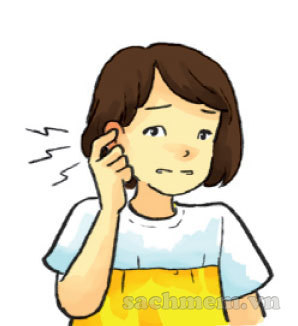 a toothache
a sore throat
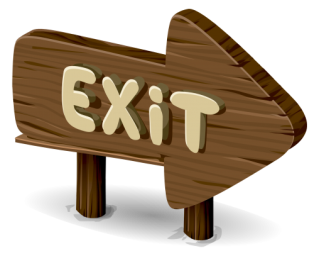 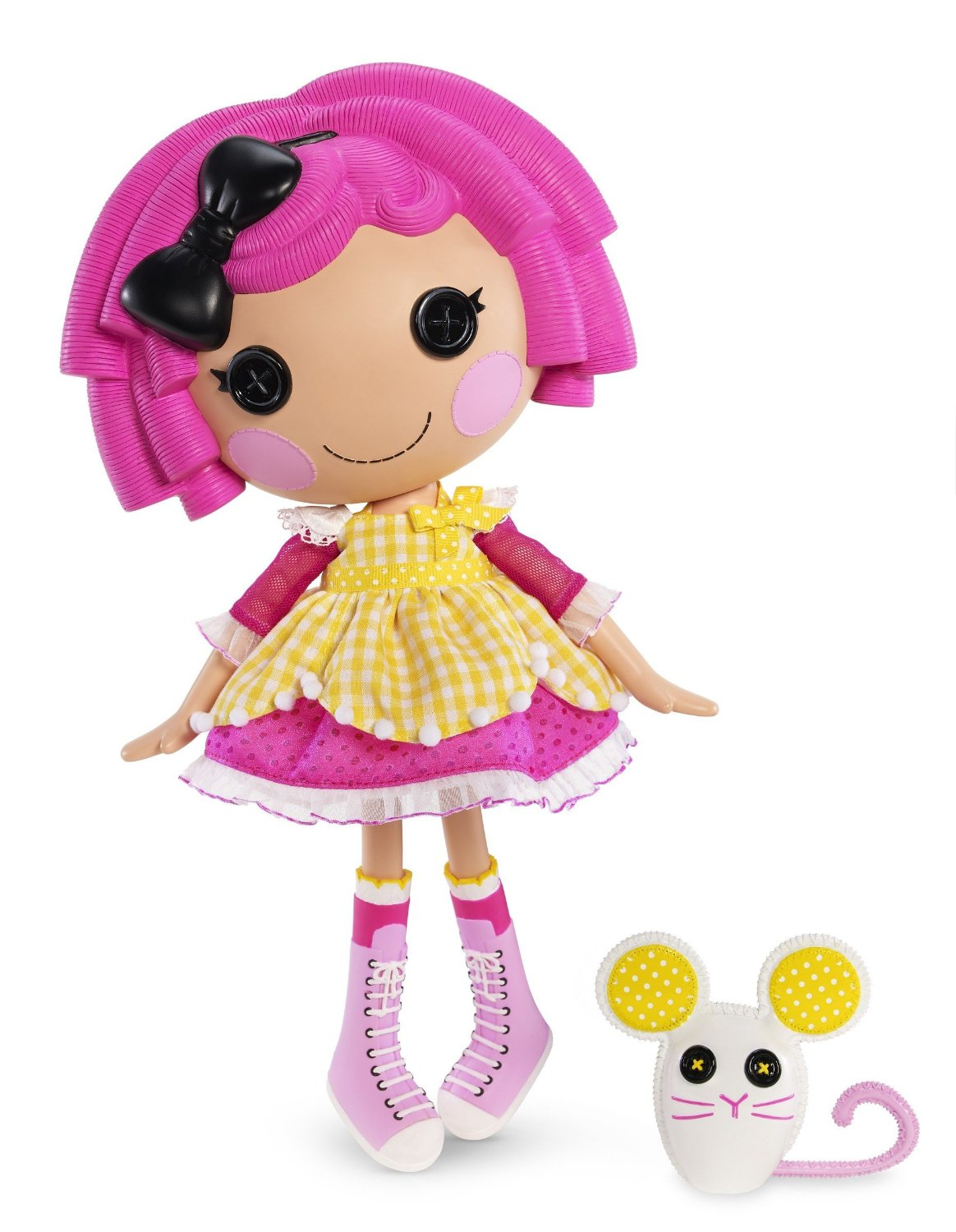 A sore throat
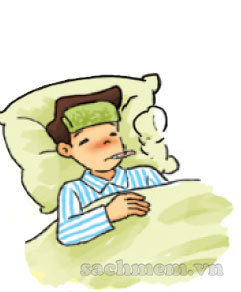 A stomach ache
A fever
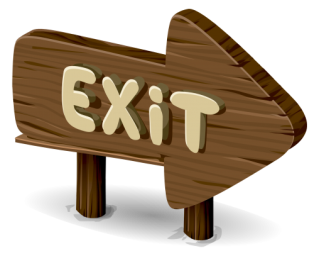 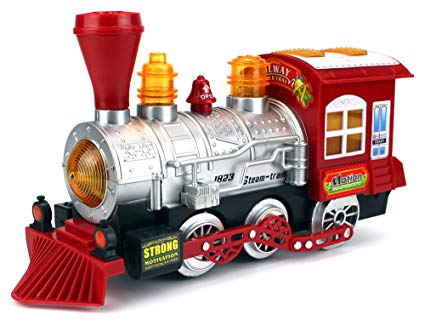 An earache
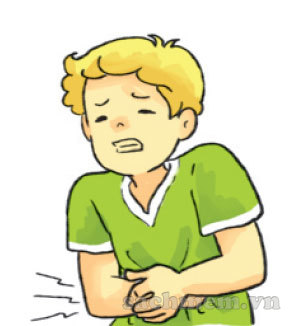 A fever
A stomach ache
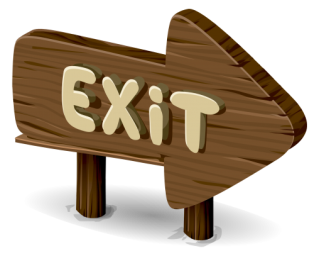 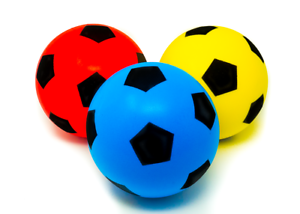 A farmer
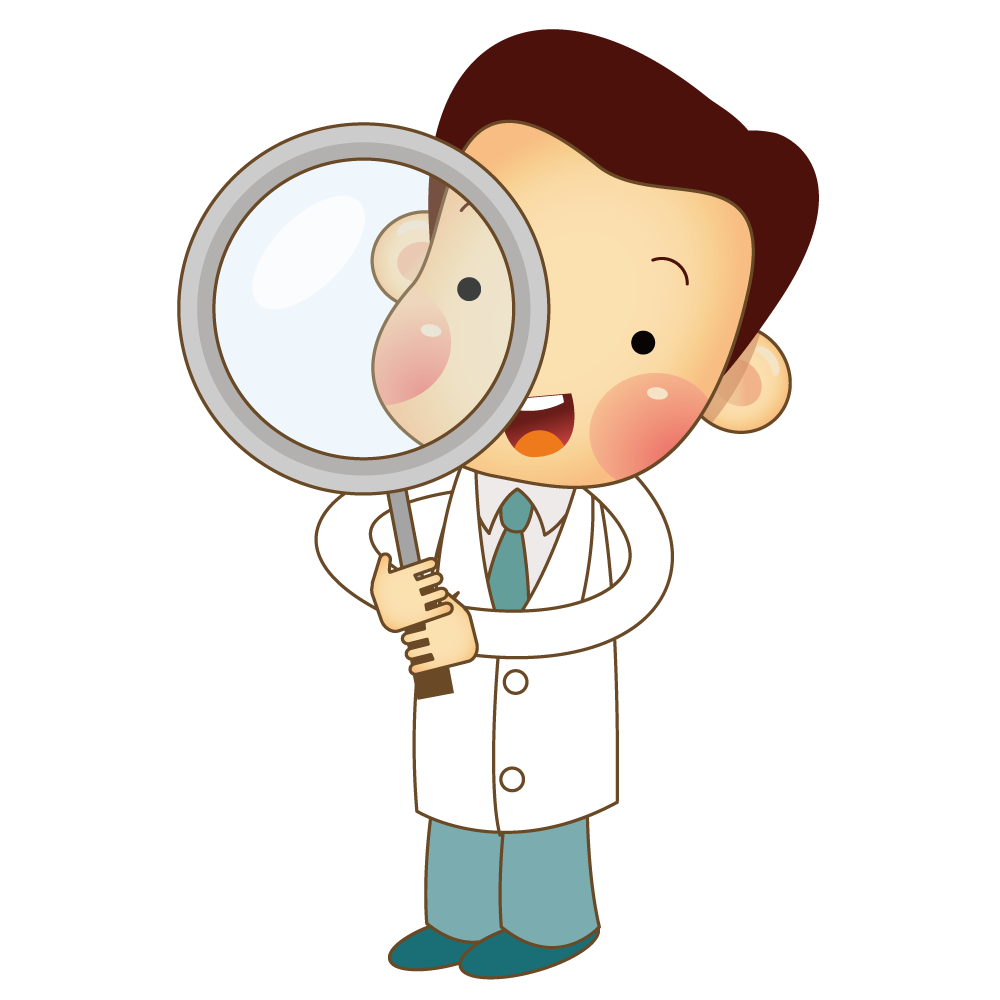 A doctor
A teacher
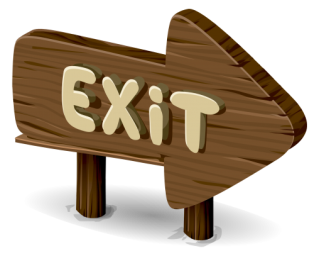 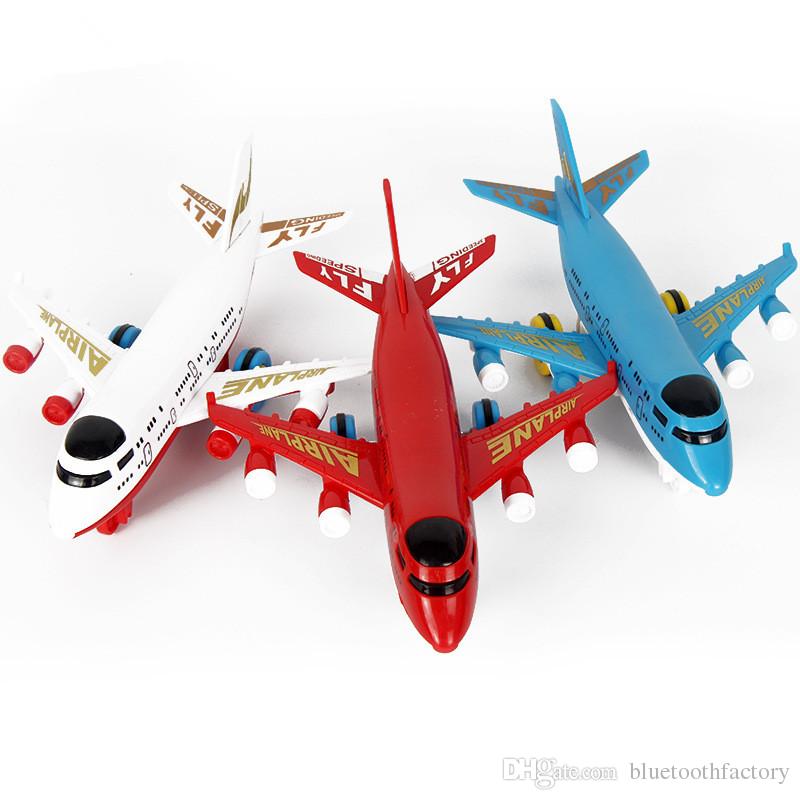 Linda … a sore throat
has
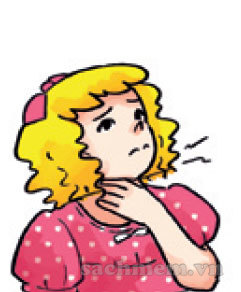 have
is
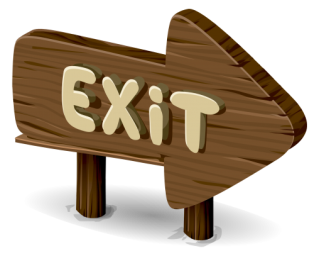 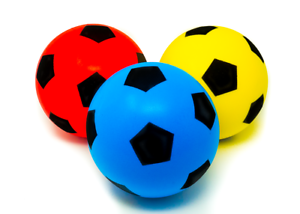 matter/ What/ you/ with/ is/ the?
What is the matter with you?
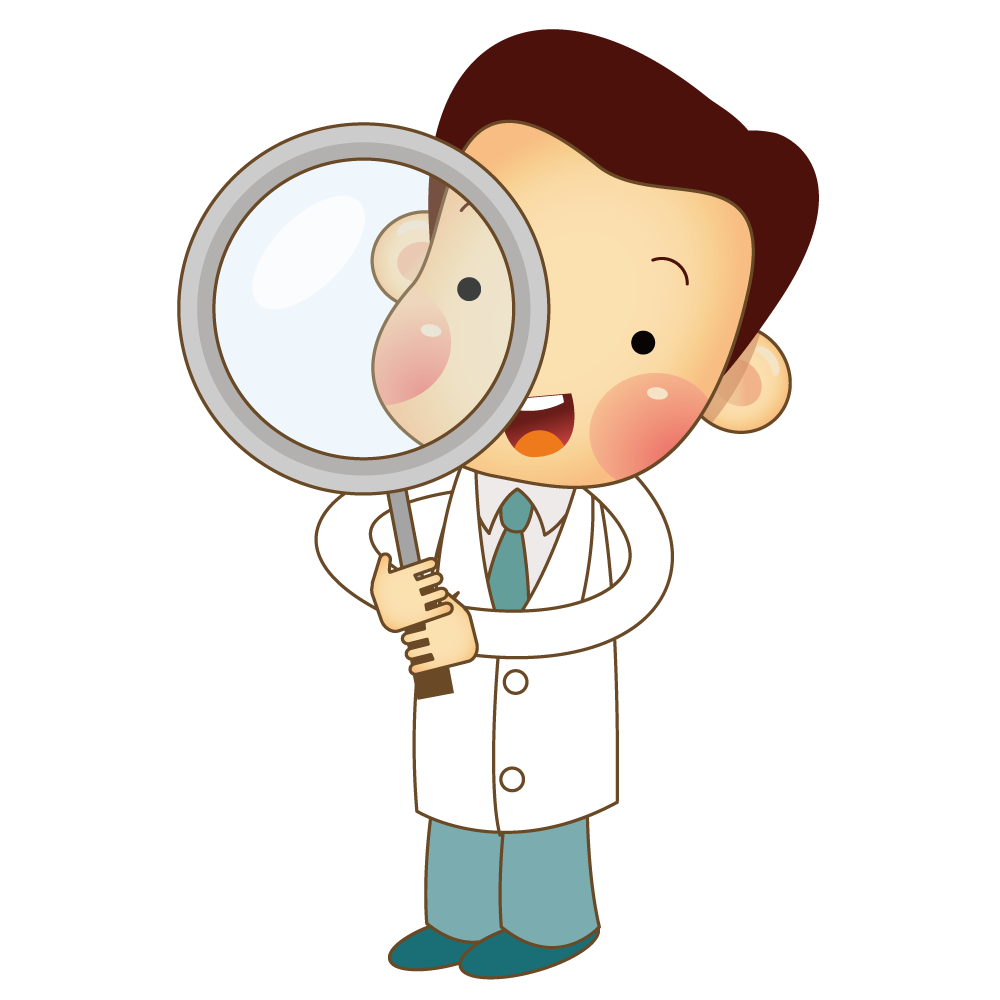 What the matter is with you?
What matter is the with you?
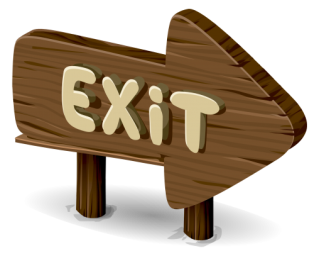 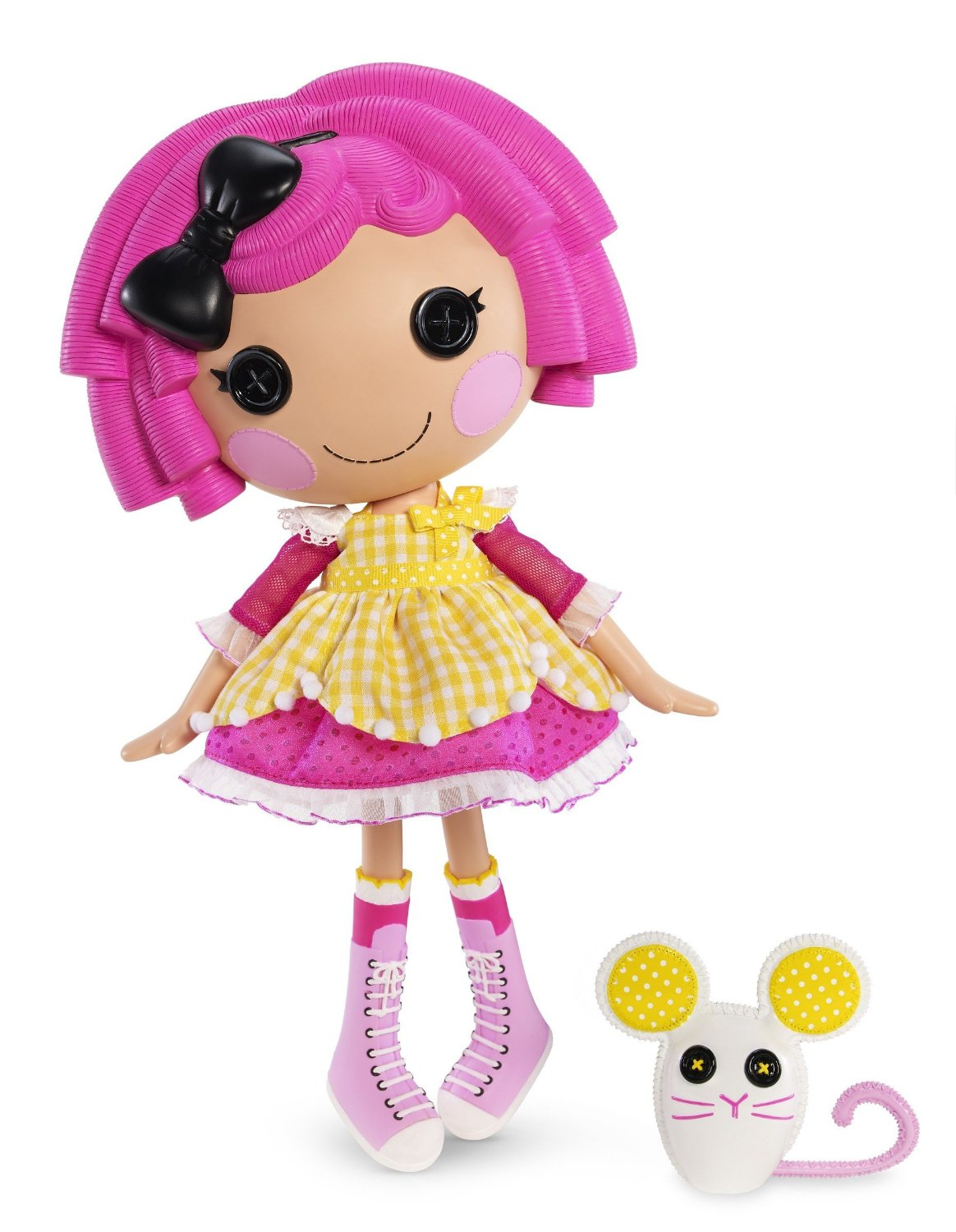 has/She/an/earache
She has earache an
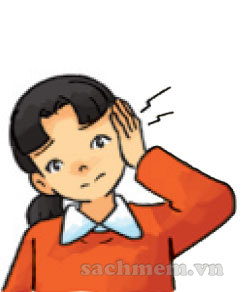 She has an earache
She an has earache
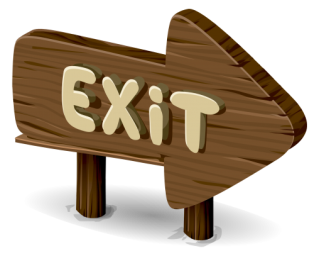 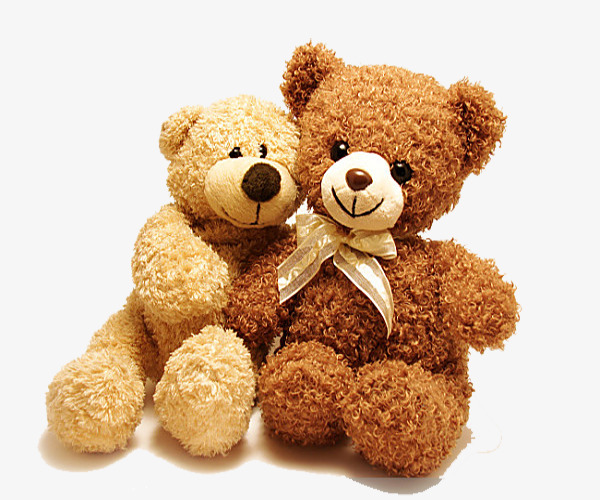 A sore throat
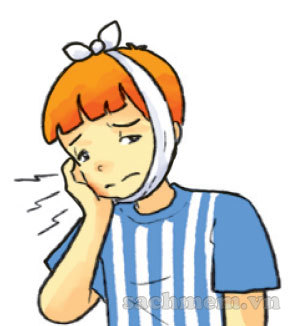 An earache
A toothache
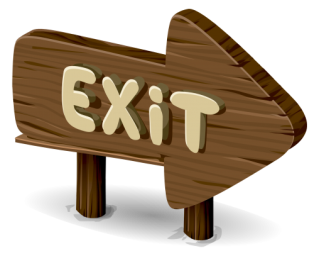 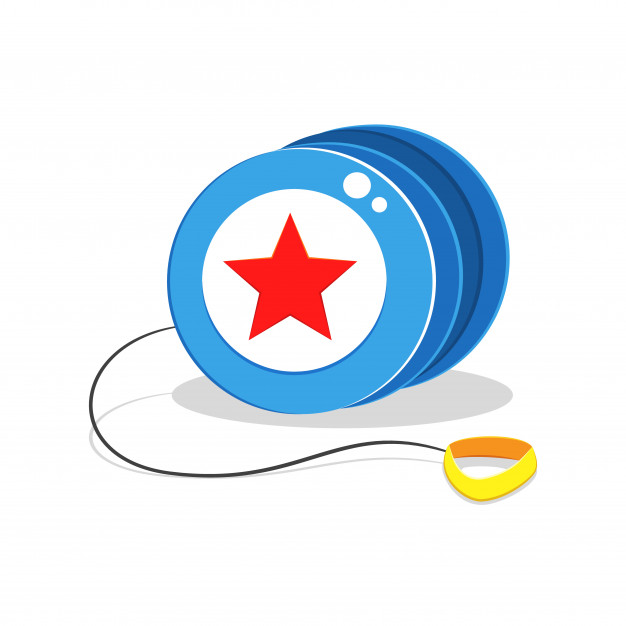 A stomach ache
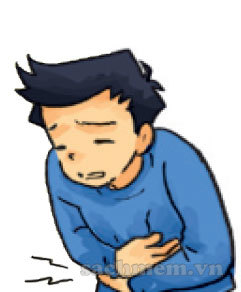 A toothache
A headache
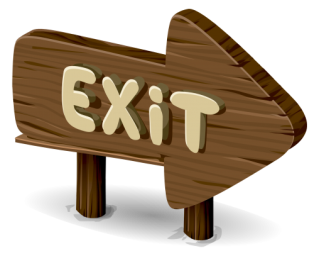